Всемирный день арбуза
Арбуз – БОЛЬШАЯ ЯГОДА
Арбуз – «господин пустыни»
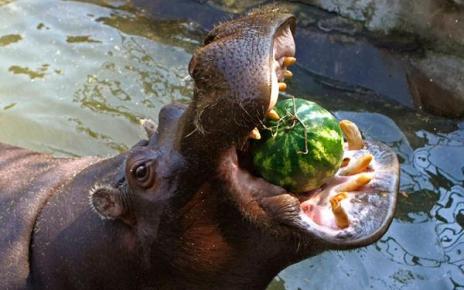 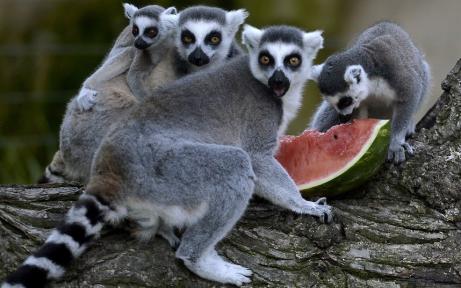 ЖИВОТНЫЕ ЛЮБЯТ АРБУЗ
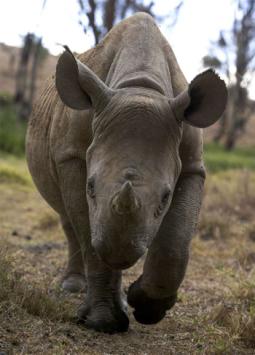 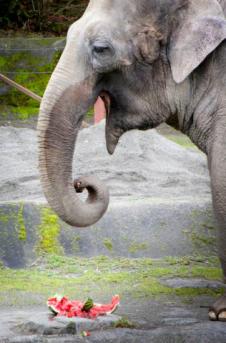 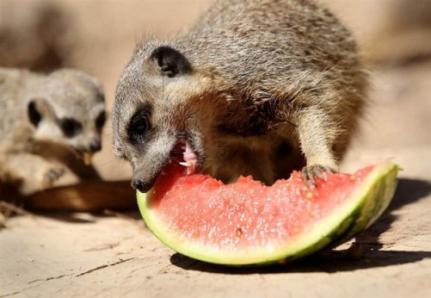 КАМЫШИНСКИЙ АРБУЗНЫЙ ФЕСТИВАЛЬ
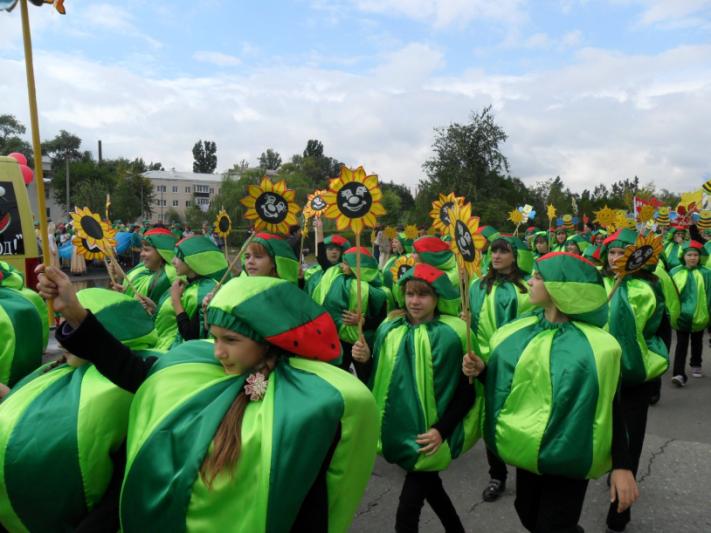 Арбуз – травянистое растение
Бахча – арбузное поле
Так цветет арбуз
ОПЫЛЕНИЕ ЦВЕТКОВ АРБУЗА
ПЛОД АРБУЗА
СОРТА АРБУЗА
КАРМИННЫЙ
ХОЛОДОК
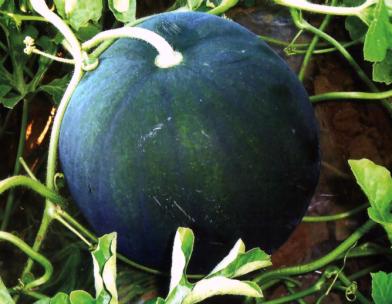 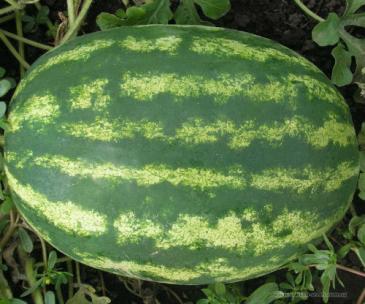 ОГОНЕК
КРИМСОН
Почему арбуз полосатый?
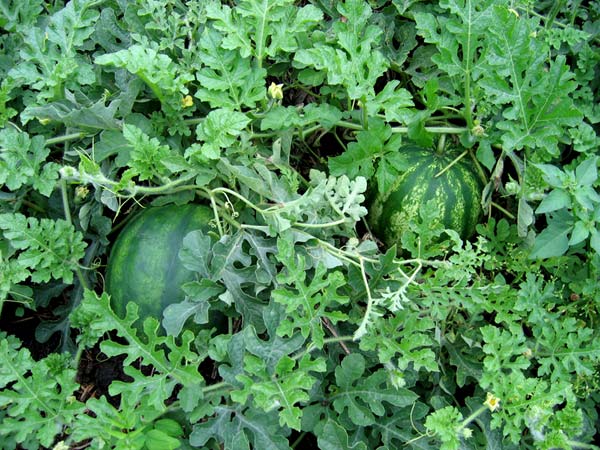 ВЕЛИЧИНА 
АРБУЗА
АРБУЗИЩЕ
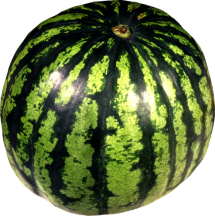 АРБУЗ
АРБУЗИК
Самый большой арбуз В МИРЕ
122 кг
ВЫРАСТИЛИ В США
Самый маленький арбуз
ВЫРАСТИЛИ В КИТАЕ
ФОРМА АРБУЗА
КРУГЛЫЙ АРБУЗ
ОВАЛЬНЫЙ АРБУЗ
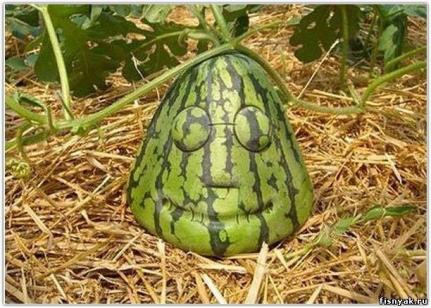 ЧЕЛОВЕЧЕК
ПИРАМИДКА
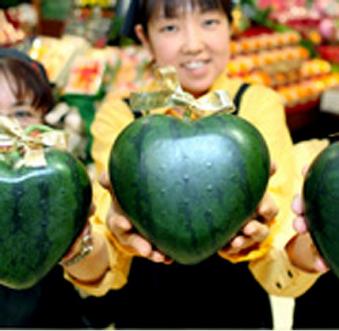 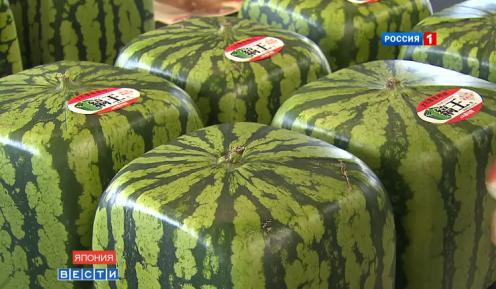 СЕРДЕЧКО
КУБИЧЕСКИЙ АРБУЗ
МЯКОТЬ АРБУЗА
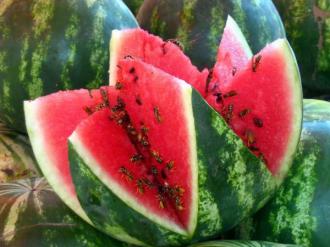 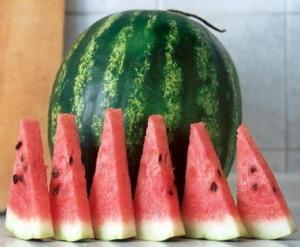 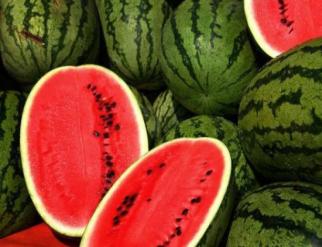 СЕМЕНА АРБУЗА
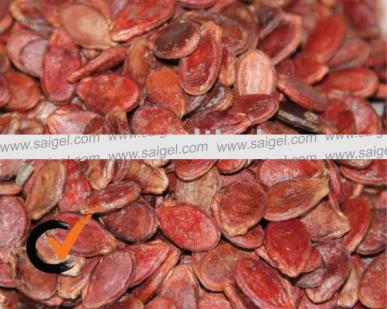 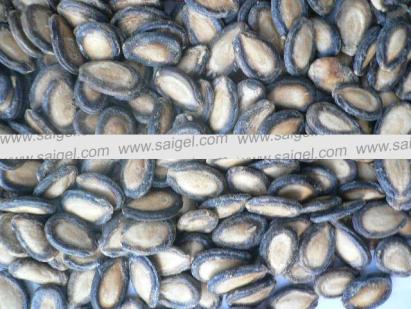 КЛЕТКИ КОЖИЦЫ
ЗЁРНА
ХЛОРОФИЛЛА
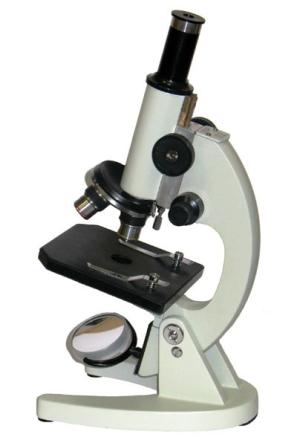 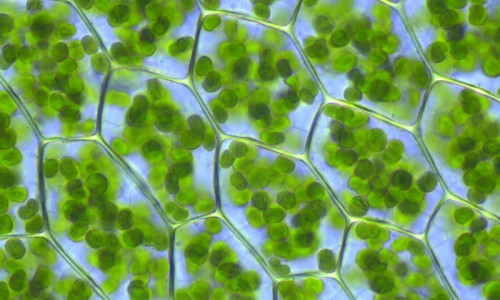 КЛЕТКИ МЯКОТИ
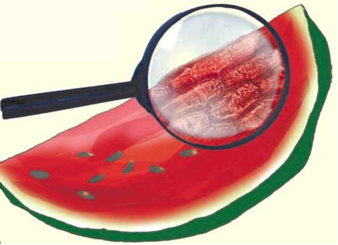 АРБУЗЫ МОГУТ БЫТЬ ОПАСНЫ
ИЗМЕРЕНИЕ НИТРАТОВ В АРБУЗЕ
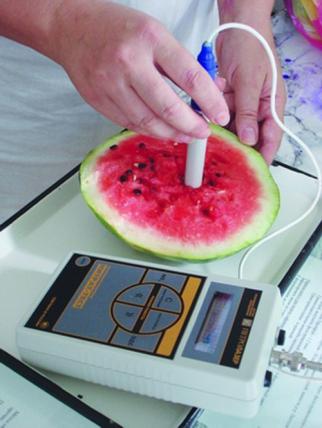 АРБУЗ  ПОЛЕЗЕН
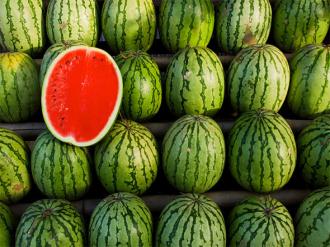 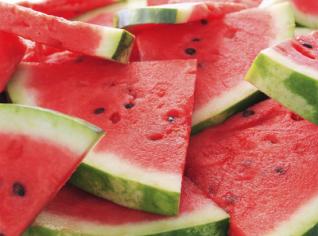 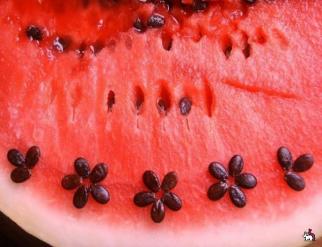 АРБУЗНЫЕ ЛАКОМСТВА
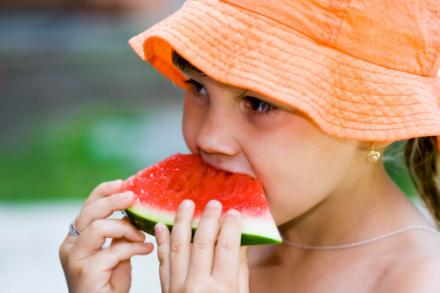 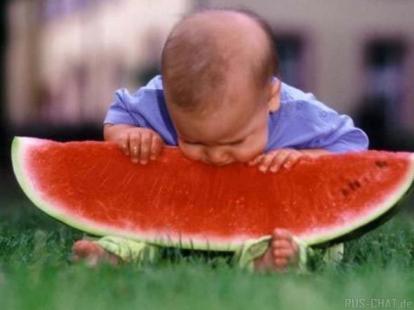 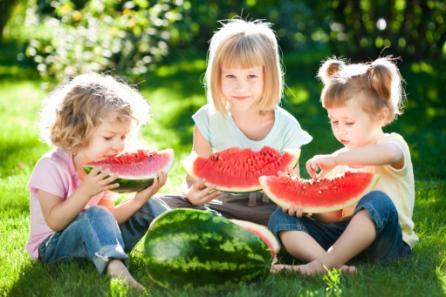 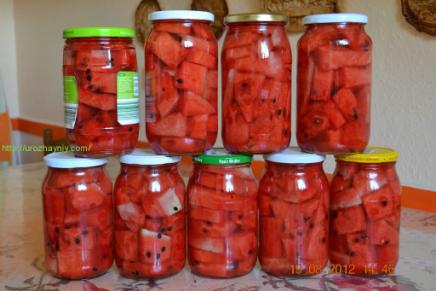 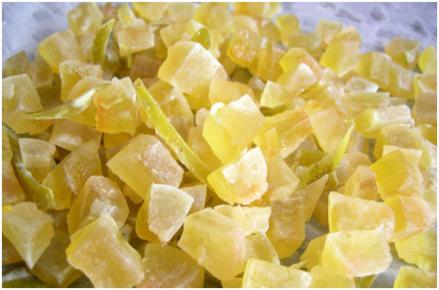 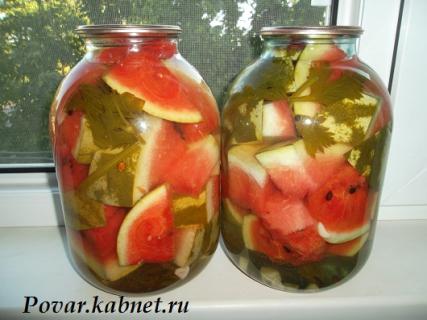 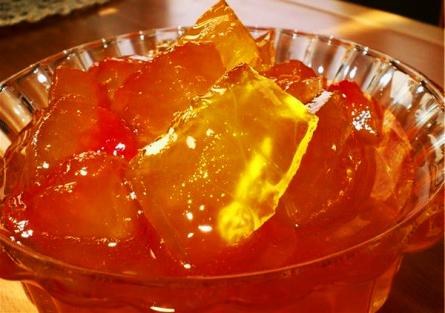 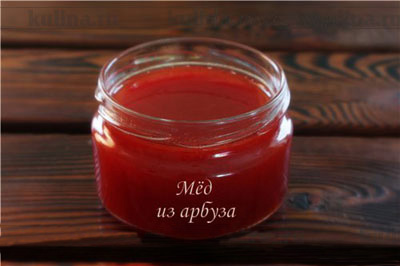 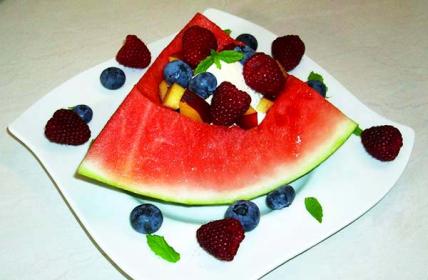 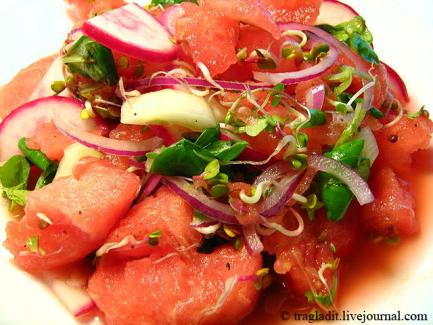 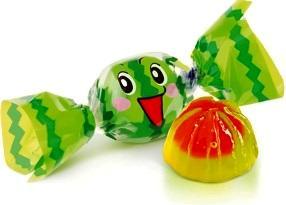 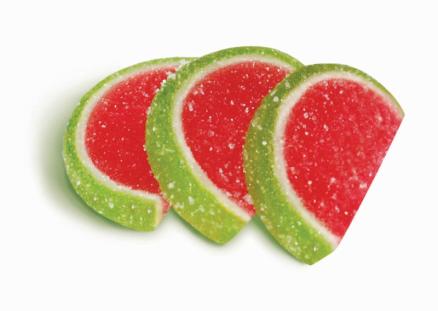 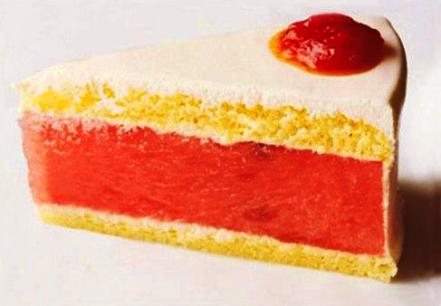 ХУДОЖЕСТВЕННАЯ РЕЗЬБА ПО АРБУЗУ
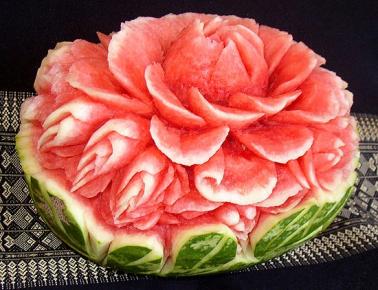 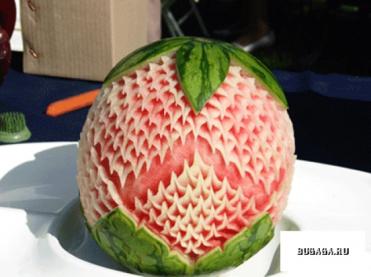 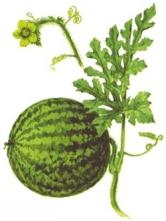 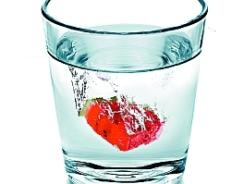 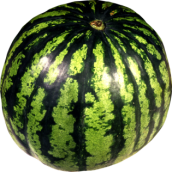 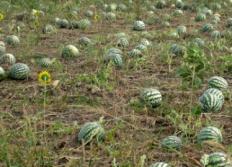 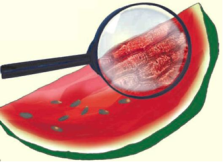 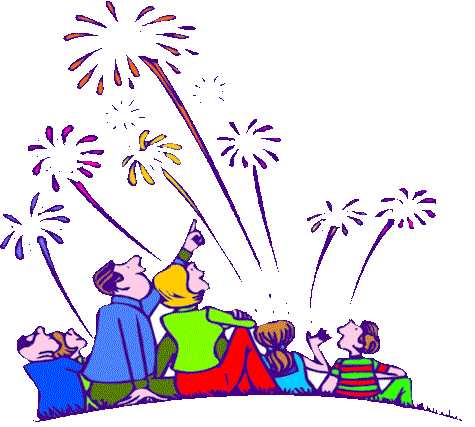 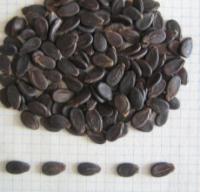 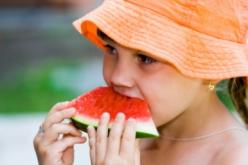 СПАСИБО ЗА ВНИМАНИЕ!